Data Structures and Analysis(COMP 410)
David Stotts
Computer Science Department
UNC Chapel Hill
Graph Theory and Algorithms
(part 4)
7 Bridges of Konigsberg
Popular 1600’s 1700’s pastime…
can you walk through the city and cross each bridge exactly once (either direction)?
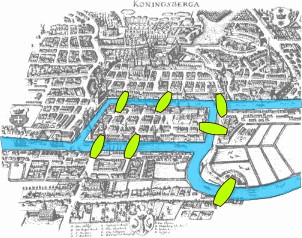 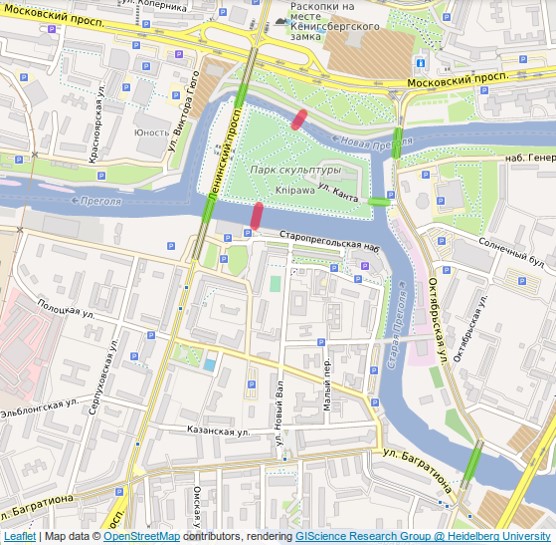 Present dayKaliningrad, Russiared bridges are no longer there
Leonard Euler in 1735
Created an abstraction of this problem and laid the groundwork for graph theory (and also topology)
Represented land masses as vertices
Represented bridges as connecting lines (edges)
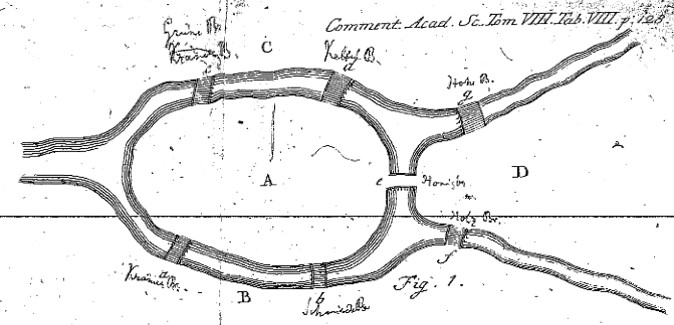 Euler’s original description
Euler’s Graph Model
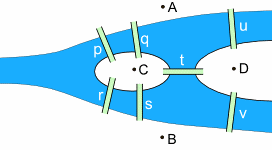 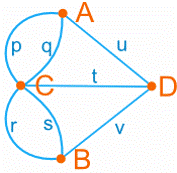 We model the city with an undirected graph, because we can walk across the bridge in either direction
The problem
Can a person execute a walk that crosses each bridge once and only once?  
You can start anywhere and end up anywhere
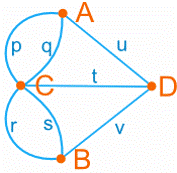 Informal:
Put a pen on a vertex.
Can you trace the diagram without picking up the pen, or redrawing an edge?
Euler Path, Circuit
Euler Path (EP): A path in the graph that passes through every edge once
Euler Circuit (EC): An EP that begins and ends on the same vertex
Degree of a vertex v:  #edges involving v
The question:  
“ does G have any EP or EC ? ”
To answer:  
first compute the degree of every vertex in G
Euler Theorems
Given connected undirected G=(V,E) 
Theorem 1:  EC
If G has any odd vertices then it has no EC.  
If G has all even vertices then there is at least one EC.
Theorem 2:  EP
If G has more than 2 odd vertices, then it has no EP.
If G has exactly 2 odd vertices, then it has at least one EP, which must start at one odd vertex and end at the other.
Theorem 3:  General
The sum of the degrees of all vertices in G is even ( exactly twice |E| ).  The number of odd vertices is even.
Euler Theorems
#odd v  implication
--------------------------------------
   0    >=1 EC (no EP that is not EC)
  
   1    impossible (th.3)

   2    no EC, >=1 EP
        every EP must start on one odd
        and end on the other

  >2    no EC, no EP
Examples
2 odd
  no EC
     at least 1 EP
2
2
3
3
4
4
4
4
4
4
4
3
3
3
4
3
4
4 odd
no EP (so no EC)
2
they start, end here
0 odd
at least 1 EC
Euler Path, Circuit
Memory aid:
G has an EC  iff  #odd vertices = 0
G has an EP  iff  #odd vertices = 2
   (EP means that is not EC)

There is an algorithm to find EC in a graph that is worst case O( |E|+|V| )
Algorithm for EP/EC
Given undirected unweighted G=(V,E)
1) Start with empty tmp stack, empty EC stack
    If 0 odd nodes pick any as cn, the curr node
    else if 2 odd nodes pick one odd as cn, the curr node
    else no EP/EC: end
2) If cn has no neighbors:
    push cn to EC stack
    cn = pop tmp stack
    Else // cn has neighbors
    push cn to tmp stack
    pick any neighbor nb of cn
    remove edge (cn,nb)
    make nb the new cn
3) Repeat step 2 until 
    cn has no neighbors and tmp stack is empty
Euler and Topology
Inventing graphs allowed Euler to begin defining what we now know as topology
This is a cube (3D) “stretched” flattened to 2D
The graph allows us to study some properties of the cube
Every convex polyhedron can be projected into 2D as a connected planar graph
Euler and Topology
Can a bug crawl along all edges of the cube without crossing any twice?
No, tough luck for the bug !
3
3
Sounds like EP in 3-space
So maybe we can do EP on the flattened graph
3
3
compute degree of all vertices
3
3
#odd vertices = 8
no EC (needs 0 odds)
3
3
no EP (needs exactly 2 odds)
Hamiltonian Path, Cycle
Given undirected connected graph G=(V,E)
Hamiltonian Path (HP): 
path in G that contains each vertex  once
Hamiltonian Circuit (HC): 
a HP with endpoints that are adjacent
HC:  1, 2, 3, 4, 5, 1
1
2
HP:  1, 2, 3, 4, 5
3
HC:  2, 3, 4, 5, 1, 2
HC:  2, 3, 4, 1, 5, 2
5
4
HP:  1, 5, 2, 4, 3
HP:  2, 5, 1, 4, 3
Another Example
HC:  none
HP:  1, 2, 3, 4, 5
HP:  1, 4, 3, 2, 5
HP:  1, 4, 5, 2, 3
5
1
3
HP:  3, 2, 5, 4, 1
etc.
4
2
Hamiltonian vs. Eulerian
Memory aid:

To remember which does edges, and 
which does vertices…
Euler Edge
The Icosian Game
Invented by Sir William Rowan Hamilton in 1857
Sold as a physical board game
Put pegs in the holes in number order to define a path that uses each peg exactly once, and ends where it starts
From puzzlemuseum.com
Icosian Game
Planar graph, 
a flattened dodecahedron
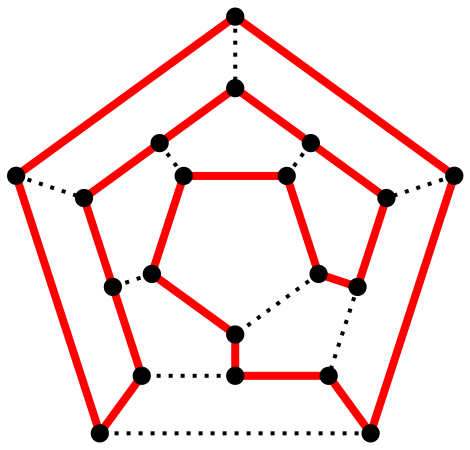 There is a HC for this graph
From “Wordplay”, the NYT crossword blog
By Christoph Sommer - Own work, CC BY-SA 3.0, https://commons.wikimedia.org/w/index.php?curid=1724516
Platonic Solids
We said earlier that any convex polyhedron will project down to a connected planar graph
The 5 platonic solids produce graphs that are Hamiltonian, 
i.e. have an HC
From http://www.korthalsaltes.com/
No Nice Theorems like Euler
We saw an O(|V|+|E|) algorithm for EP/EC
HP/HC is not nearly so easy for some strange reason
Dirac 1952 (sufficient condition)
A simple graph G (no loops, no multi-edges) with N vertices is Hamiltonian if degree of each vertex is >= N/2. 
does NOT say if G is Hamiltonian, then the vertex degrees are >= N/2
Ore 1960 (sufficient condition)
A graph G with N vertices is Hamiltonian if for every pair of non-adjacent vertices the sum of their degrees is >=N.
Existence proofs, not constructive
Same for Euler’s Theorems
Efficiency: P vs. NP
No known efficient algorithm for finding HP/HC
So EP/EC is linear O(|V|+|E|) worst case
But HP/HC is exponential on some data
Efficient means polynomial 
Bubble Sort?  O(N^2)  we said its horrible, but its polynomial
HP/HC exponential is way worse 
Note: 
We have not proven that HP/HC is not polynomial… 
We have not yet found a polynomial time algorithm
All known algorithms are exponential time worst case
Efficiency: P vs. NP
Note: 
If we are given a path/circuit, we can easily (in polynomial time) check if it is a HP/HC for a graph

See the difference:
Does this G have an HC? 
Given this path P in G, is it a HC? 
Find a HC for G
Y/N decision procedure
Checking, verify
Constructive
Travelling Salesman Problem
https://en.wikipedia.org/wiki/Travelling_salesman_problem
Computes a Hamiltonian Path (or circuit) on a graph
No known efficient (polynomial time) algorithm for solving this
Known algorithms are exponential (non-polynomial) in the size of the graph (#nodes + #edges)
END
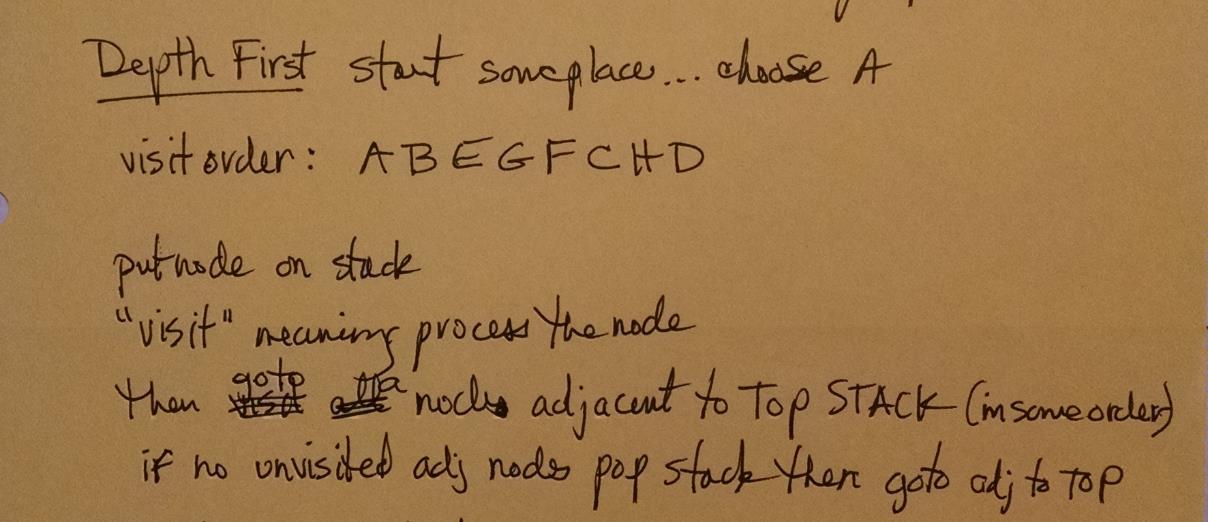 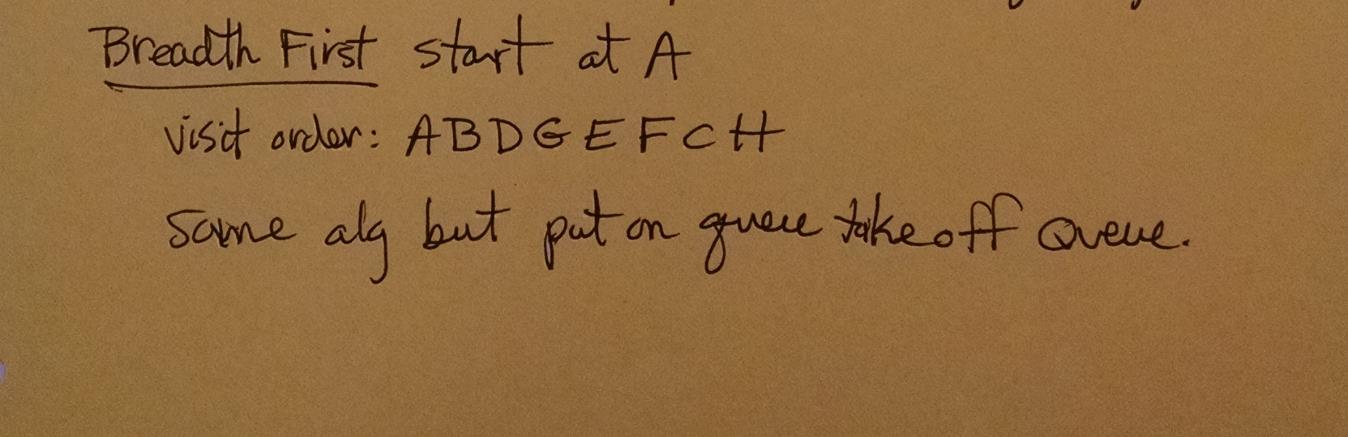